M, R
9/4. 
M tömegű, R sugarú csigára feltekert fonálon m tömegű teher függ a földtől 
h magasságban. 
Elengedve milyen végsebességgel érkezik le? 
A kötél nem csúszik meg a csigán, a csiga súrlódása elhanyagolható.
m
h
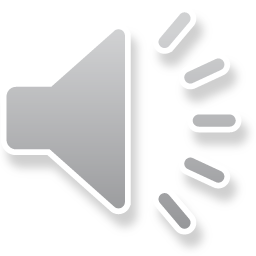 MO.
A súrlódás elhanyagolható, ezért a csiga + teher rendszerre érvényes az energia-megmaradás. 
A csiga + teher rendszer mechanikai energiája tartalmazza a teher helyzeti és kinetikus energiáját és a csiga forgási kinetikus energiáját:
Emech = Epot + Ekin + Ekin,forg = mgz + ½mv2 + ½2 = konst.
M, R
m
h
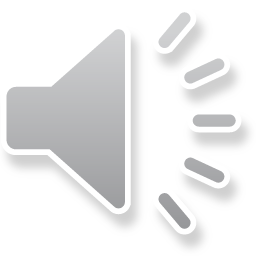 MO.
A súrlódás elhanyagolható, ezért a csiga + teher rendszerre érvényes az energia-megmaradás. 
A csiga + teher rendszer mechanikai energiája tartalmazza a teher helyzeti és kinetikus energiáját és a csiga forgási kinetikus energiáját:
Emech = Epot + Ekin + Ekin,forg = mgz + ½mv2 + ½2 = konst.

Kezdetben a kinetikus energia zérus, 
és a potenciális energia zérus pontját a földre felvéve 
Epot = mgh.

A földre érkezve Epot = 0; 
az m tömegnek v sebessége van: Ekin = ½mv2 , 
és a csigának  szögsebessége van: Ekin,forg = ½2, 

tehát az energia-megmaradás:
   mgh + 0 + 0 = 0 + ½mv2 + ½2 .
M, R
m
h
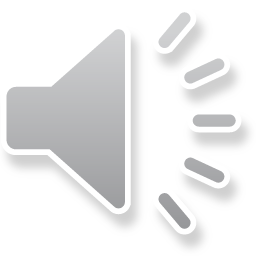 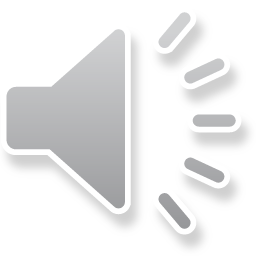